Financial Mathematics
Introduction to
the Black-Scholes formula
1
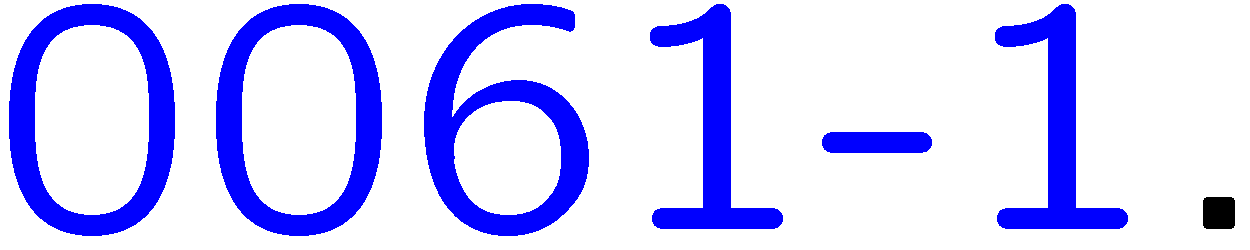 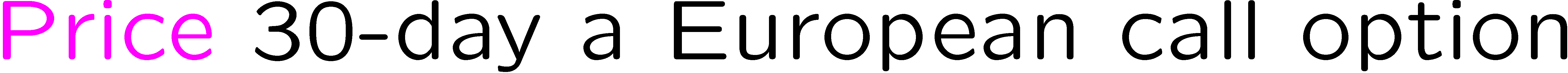 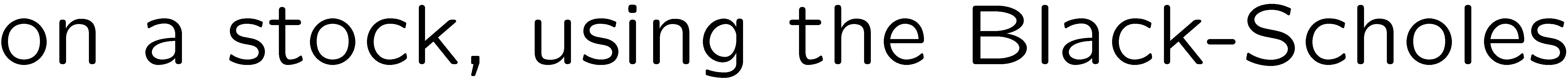 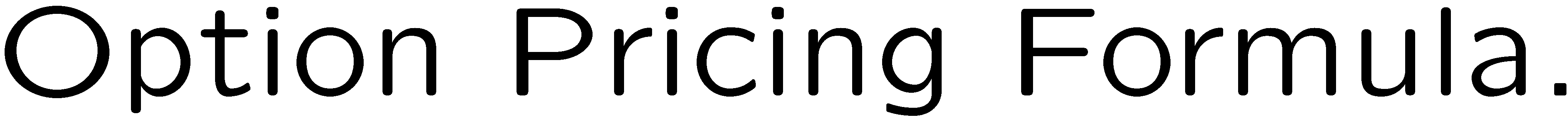 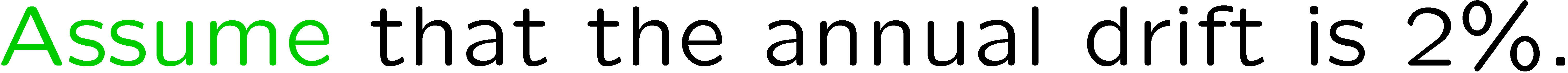 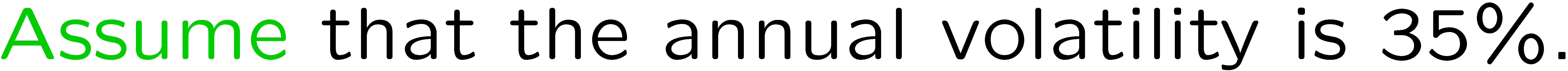 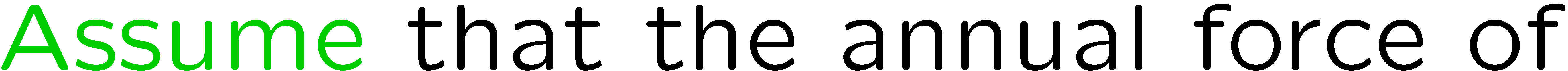 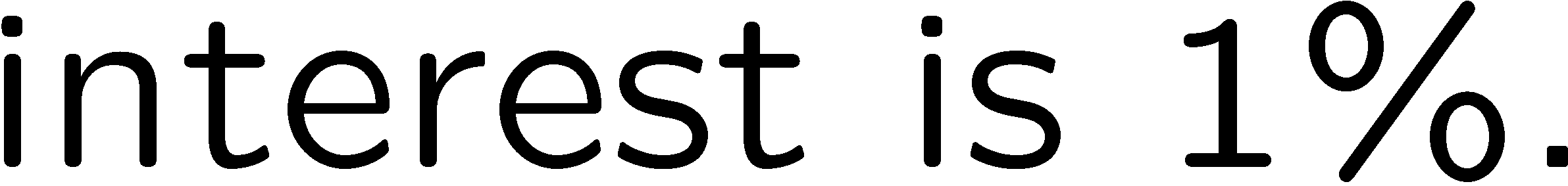 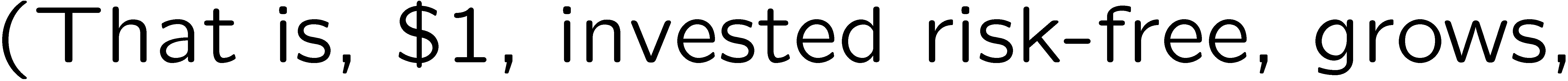 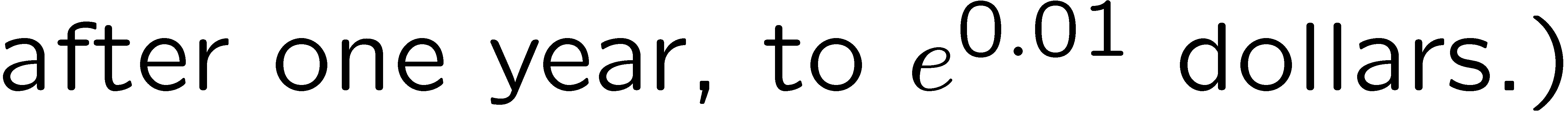 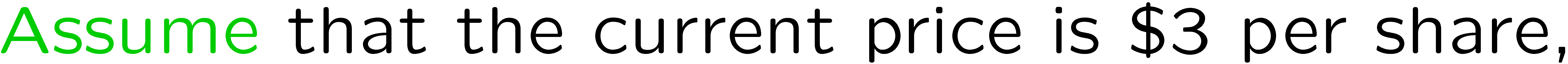 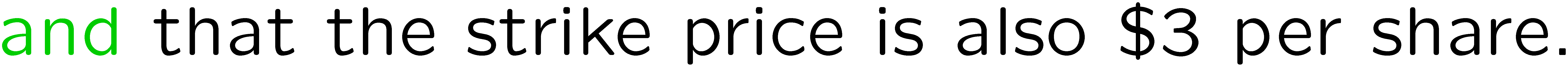 2
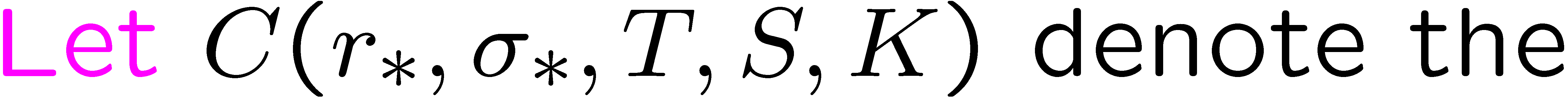 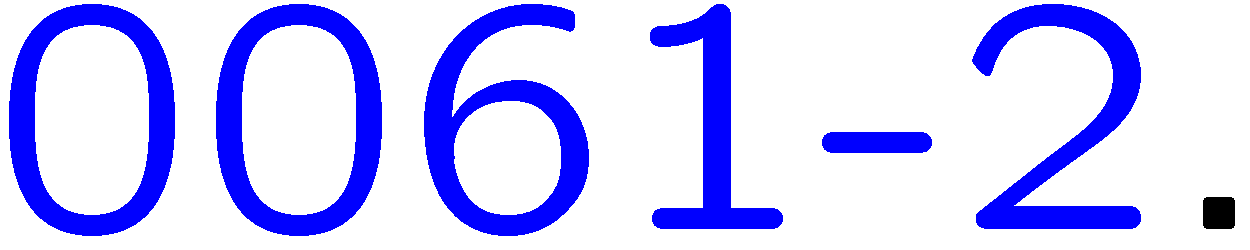 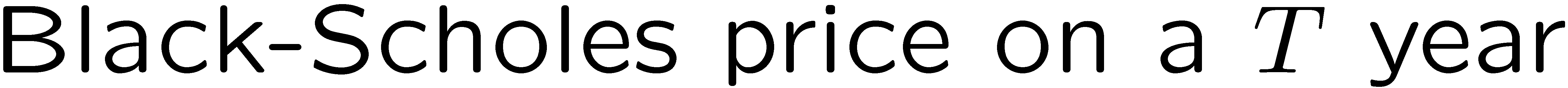 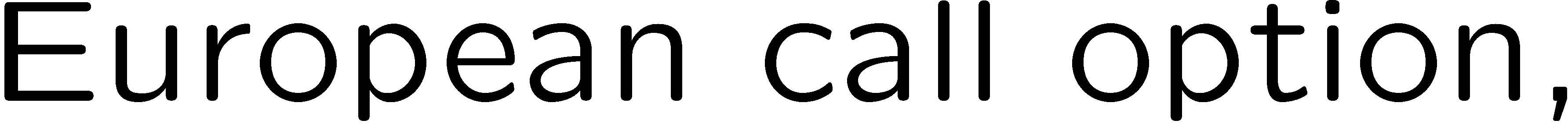 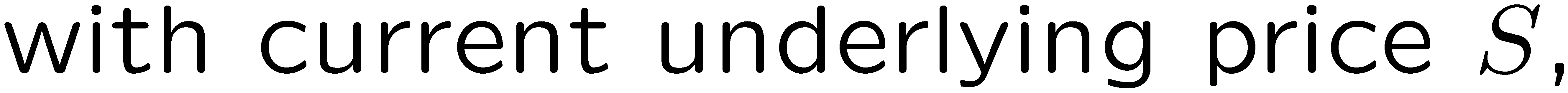 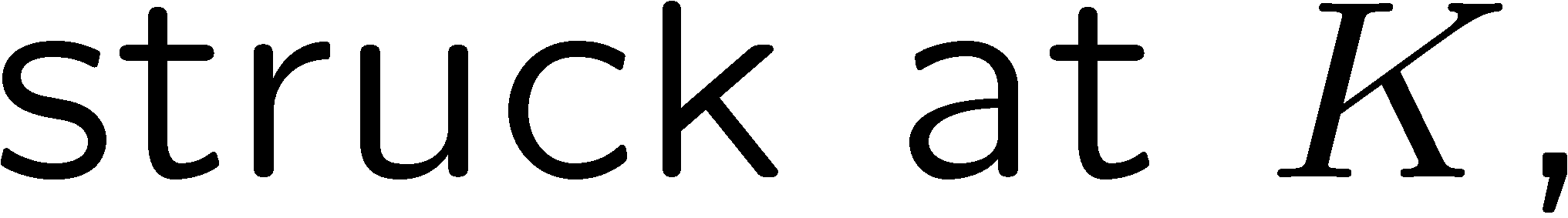 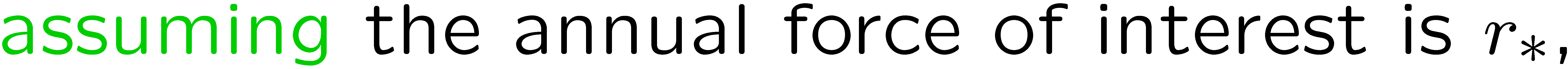 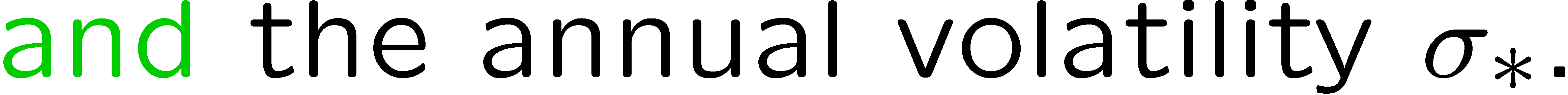 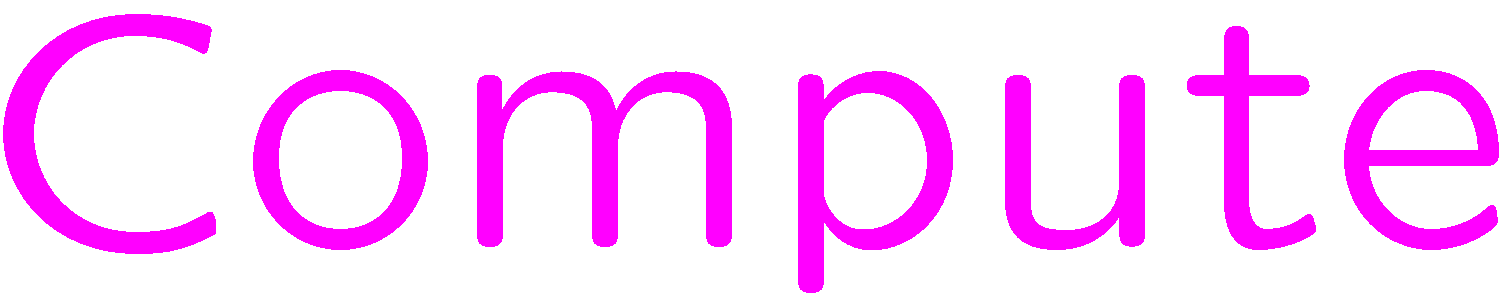 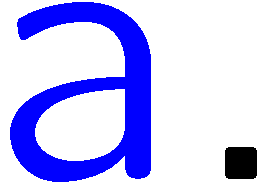 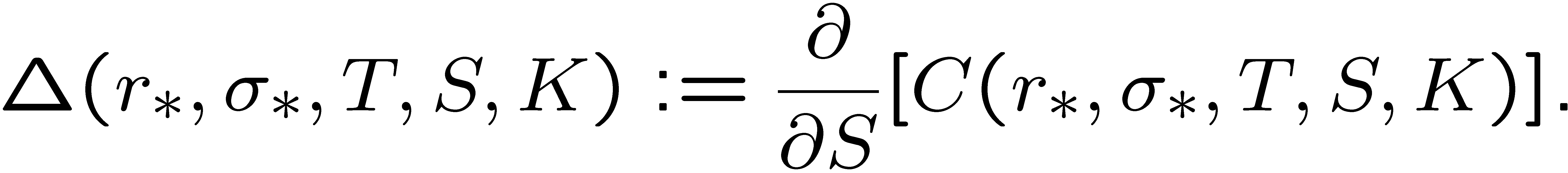 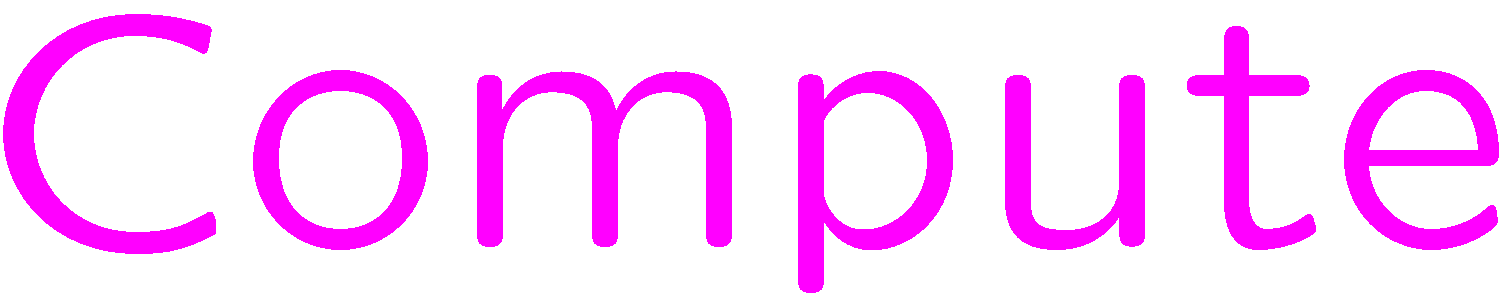 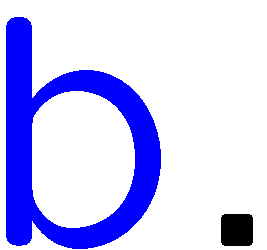 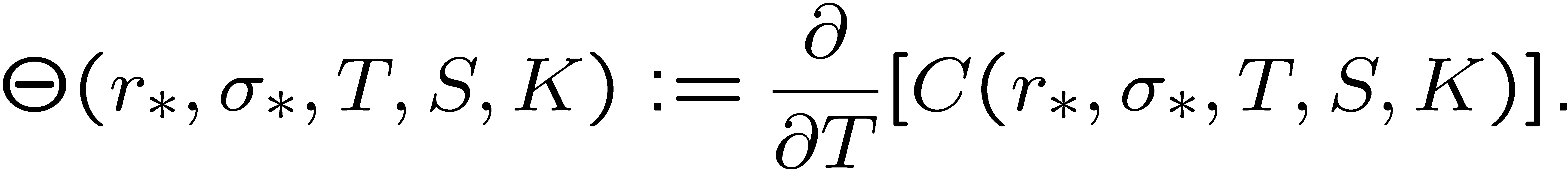 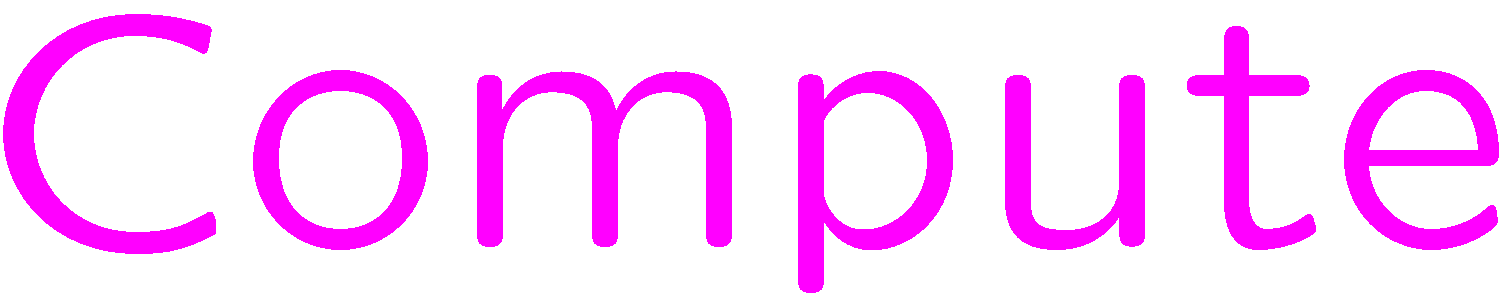 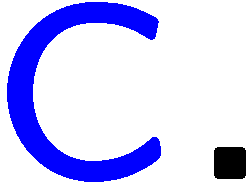 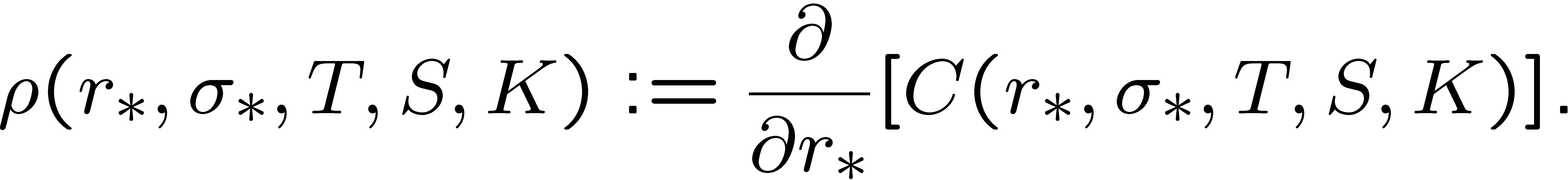 3